The Brain
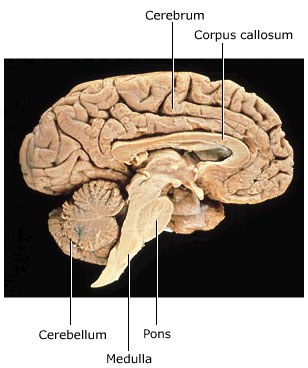 The cerebrum
Outer layer – 2-4mm grey matter (cerebral cortex) 

Middle layer – white matter 

Inner most layer – grey matter (basal ganglia)
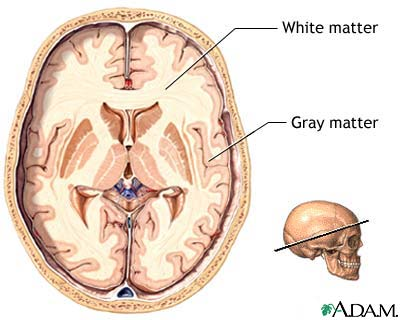 The cerebrum
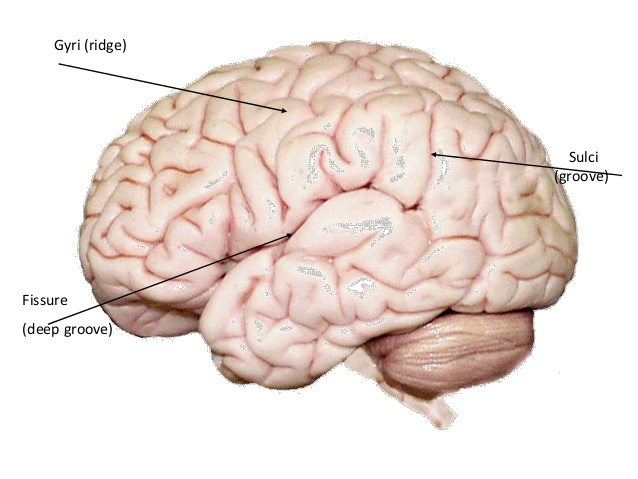 Convolutions (gyri, singular; gyrus)
Folds that increase the surface area  

Sulci 
Shallow downfolds 

Fissures
Deep downfolds 
Longitudinal fissureseparates cerebral hemisphere into left and right
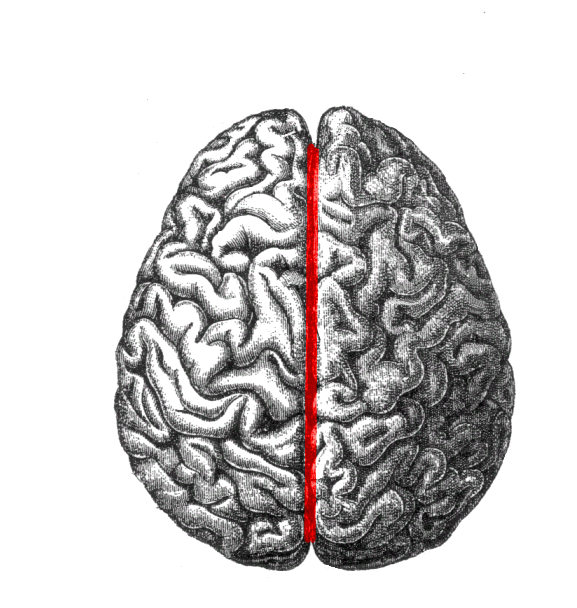 The cerebrum
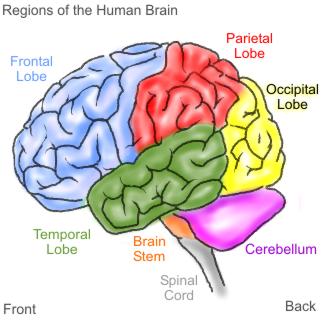 The folding pattern of the brain divides the brain into four distinct lobes:
Frontal
Temporal
Occipital
Parietal
The cerebrum
Tracts
Bundles of nerve fibres found in the CNS 
Comprised of white matter

Connect different parts of the cortex within the same hemisphere
Carry impulses between the left and right hemisphere
Connect the the cortex and other parts of the CNS (spinal cord, cerebellum, hypothalamus)
The cerebrum
Scientist’s have investigated the functions of various parts of the cortex by: 
Studying brain waves 
Stimulated particular areas and observed response
Examined changes in blood flow when a subject engages in certain mental or physical activity
Observed the effects on people who have suffered brain damage
The cerebrum
There are three types of functional areas:
Sensory areasinterpret impulses from receptors
Motor areascontrol muscular movement
Association areas: intellectual and emotional processes, and memory
memories are not stored in a nerve cellthey are pathways of nerve cells that is links between neurons.
The cerebrum
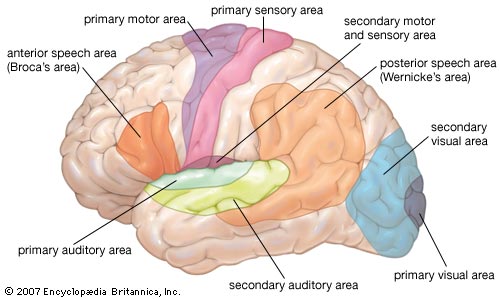 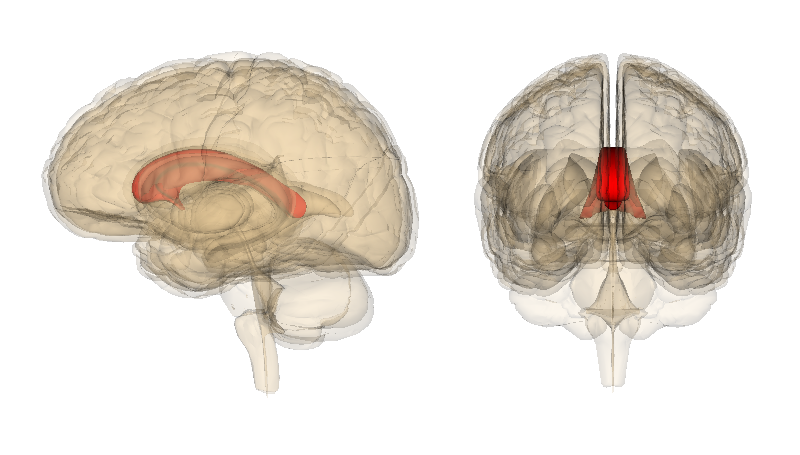 Corpus callosum
Wide band of nerve fibres 
Underneath the cerebrum 
Base of the longitudinal fissure 

Fibres connect and allow communication between the two hemispheres
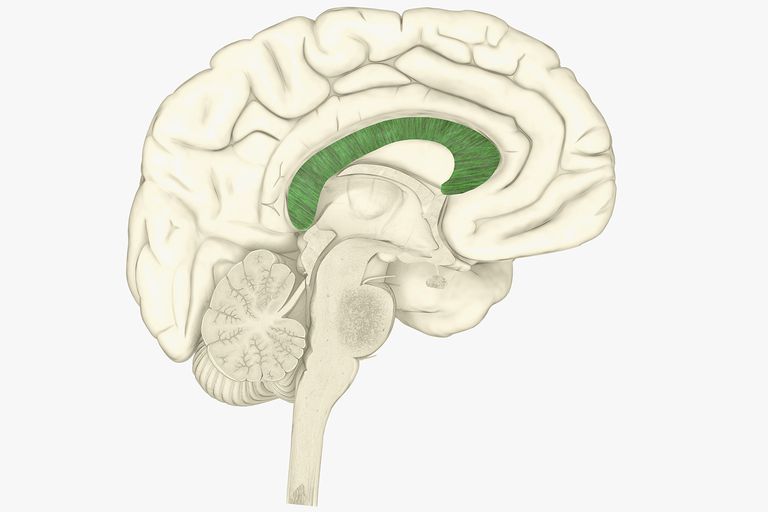 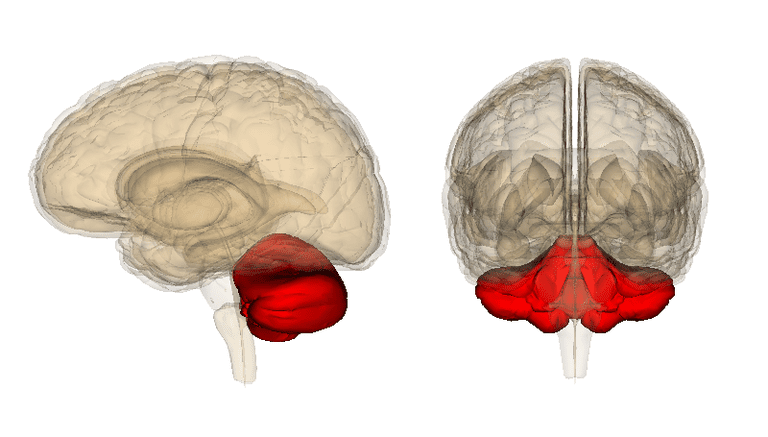 Cerebellum
Plays an important role in the function of the human body:
Controls posture and balance
Fine coordination of voluntary muscle movement
Takes place below the conscious level
Keeps our movements smooth
Takes information from stretch receptors in the muscles and the inner ear, processes this information and sends information back to the appropriate skeletal muscles
Very important in learning new motor skills
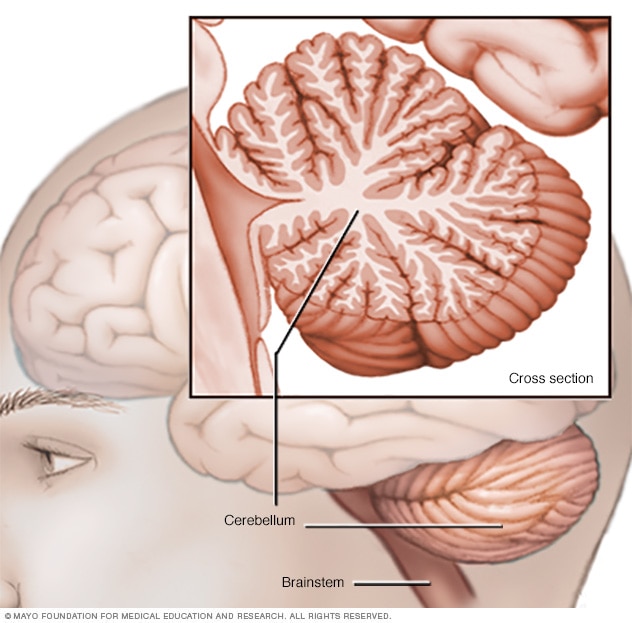 Hypothalamus
Mostly concerned with homeostasis 
Coordinates secretion of hormones and coordination of parts of the endocrine system
Also regulates: 
Autonomic nervous system (heart rate, blood pressure, parts of digestion)
Body temperature
Food and water intake
Patterns of waking and sleeping
Contraction of the bladder
Emotional responses
Medulla oblongata
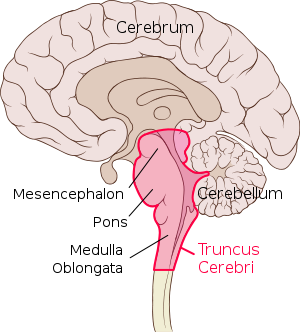 Continuation of the spinal cord - 3cm long 
Connecting the brain to the spinal cord 
Contains: 
The cardiac centre: regulates the rate and force of heart beat
The respiratory centre: regulate the rate and depth of breathing
The vasomotor centre: regulates the diameter of blood vessels
Spinal cord
Made up of a grey matter shaped like an H surrounded by white matter
In the middle is the central canal which runs the length of the spinal cord and contains CSF
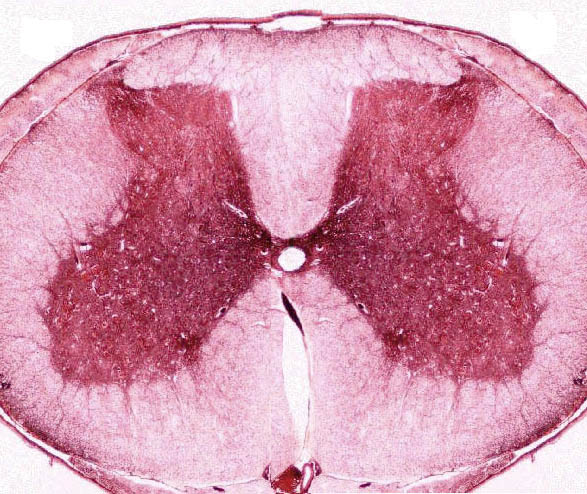 Spinal cord
Ascending tracts
bundles of sensory axons that carry impulses toward the brain (upward)
Descending tracts
bundles of motor axons that carry impulses away from the brain to the muscles (downward)
Spinal reflexes
allow for fast automatic responses or reflexes by nerve cells in the spinal cord without input from the brain